OUC-B329
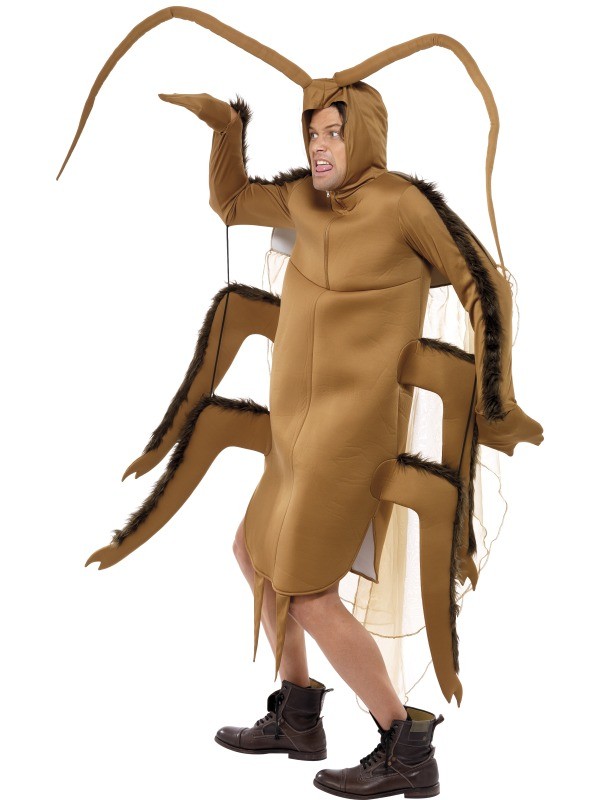 Modern Public Folders Overview, Migration and Microsoft Office 365
Siegfried Jagott
Principal Consultant, MVP, Author
Xiopia, Germany
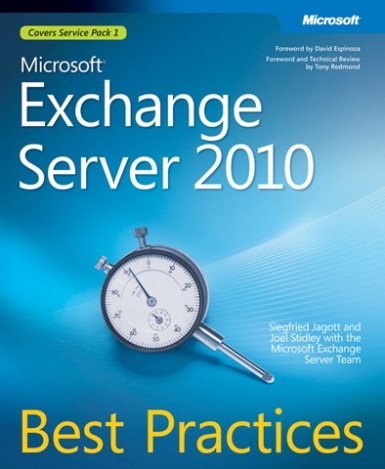 E-mail: Siegfried.Jagott@xiopia.com
Twitter: @SigiJ
Topics in this session…
Modern Public Folders Architecture
How to migrate to Modern Public Folders
Demo: Migrating and Managing Modern Public Folders
Public Folders Experiences
Modern Public Folder Architecture
Modern Public Folders in Exchange 2013
User Perspective
No change - same as with legacy public folders

Admin Perspective
Public folders are stored in public folder mailboxes 
Each public folder mailbox includes the complete public folder hierarchy
Multi-master replication is replaced by single-master replication of folder hierarchy 
Public folder mailboxes are stored in regular mailbox databases
Use DAGs for high availability and data redundancy
Cannot coexist with legacy public folders
Supported versions
When should you use Public Folders?
Site Mailboxes
Public Folders
Shared Mailboxes
Comparing Legacy vs. Modern Public Folders
Modern Public Folders Architecture
Architecture
Public folders are based on the  mailbox architecture
Hierarchy is stored in all public folder mailboxes
Content can be broken up and placed across multiple mailboxes
Similar administrative features
Public Folder permission management in RBAC
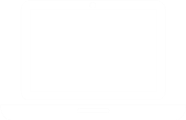 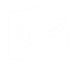 Public
logon
Public Logon
Public
logon
CAS 2013
Hierarchy
Hierarchy
Hierarchy
Red Folder
Green Folder
Yellow Folder
Blue Folder
Pink Folder
Primary PF Mailbox
Secondary PF Mailbox
Secondary PF Mailbox
Public Folder Hierarchy Synchronization
Client connects to a PF mailbox (secondary)
Client creates a public folder called Folder2
Request is proxied to the primary PF mailbox where Folder2 is written to PF hierarchy
After 15 minutes, PF hierarchy is updated on all PF mailboxes where users are connected
After 1 hour, PF hierarchy is updated on all PF mailboxes where no users are connected
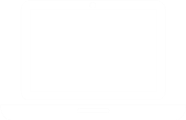 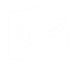 Folder1
Folder2
Folder1
Folder1
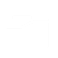 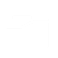 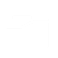 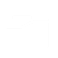 CAS 2013
Hierarchy
Hierarchy
Hierarchy
Primary PF Mailbox
Secondary PF Mailbox
Secondary PF Mailbox
Coexistence Matrix
Exchange 2013 on-prem / online:
Exchange 2010 on-prem:
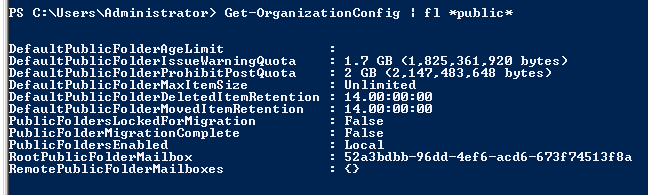 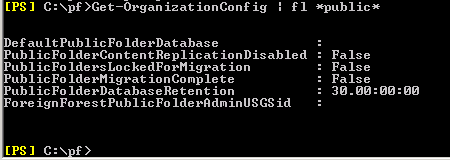 Deploying Modern Public Folders
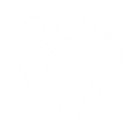 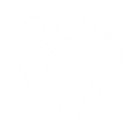 Create a mailbox in a DAG
New-Mailbox -PublicFolder

Users create folders and messages
Users and user access grows
Create more PF mailbox(s)
PF hierarchy is copied automatically

Users create more folders and messages
PF mailbox reaches quota: Split it!
Script: Split-PublicFolderMailbox.ps1
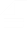 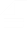 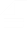 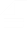 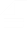 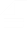 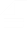 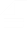 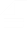 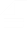 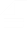 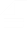 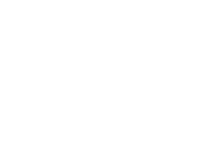 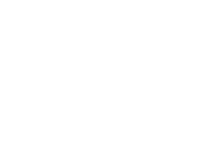 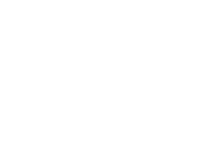 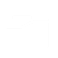 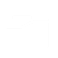 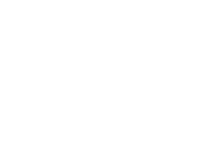 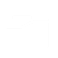 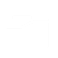 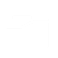 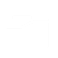 Exchange Online Public Folders
Public Folder space is provided at no additional cost!
1.25 TB (50 PF mailboxes with 25 GB quota each)
One single Public Folder can be as large as 19 GB
Microsoft manages PF mailboxes
When PF mailbox quota is reached, or active hierarchy connection count is exceeded, Exchange will create another PF mailbox, and move PF content
Auto-split process is not available in Exchange 2013 on-prem 
Cross-premises access
Exchange Online users can still access on-premise Public Folders 
Exchange 2013 on-premises users can access Public Folders in Exchange Online
What is Auto-split (Exchange Online only)
When PF mailbox warning quota (24.5 GB) is exceeded, auto-split does the following:
Creates a new PF mailbox (if needed)
Moves half of the PF content to new PF mailbox
When active hierarchy connection count (2,000 connections) for a PF mailbox is exceeded:
Creates a new PF mailbox 
Equally distribute client connections among all PF mailboxes
Backup and Restore Considerations
Public Folder mailboxes are part of mailbox databases thus can belong to a DAG
Provide single item recovery functionality

PF mailboxes provide the following recovery options
Deleted public folder restore
Deleted public folder mailbox restore
Public folder mailbox restore from a recovery database
How to migrate to Modern Public Folders
How to Migrate to Modern Public Folders
First to remember 
No coexistence! Either the public folders are legacy or modern. The migration is a cutover migration!
Before considering a PF migration, all mailboxes must be on Exchange 2013 and/or Exchange Online
Public folder migrations are PowerShell based, the is no GUI!

Migrations to Exchange 2013 (on-premises)
Support for Exchange 2007 and 2010  Public Folders

Migrations to Exchange Online
Support for Exchange 2007, 2010 and 2013 Public Folders
No Exchange Hybrid Deployment required
Public Folders are migrated using Outlook Anywhere, thus OA must be available from Internet
Migration requirements
Make sure you run Exchange 2010 SP3 or 2007 RU8
Make sure replication between legacy public folder databases is healthy
All Public Folders must cut-over together
There will be a short PF downtime while the migration is finalized
You can choose to switch some users first for validation
Once migration completes, everyone switches at the same time
Roll-back is possible
1. Prepare & Analyze
Verify existing PFs
Export-PublicFolderStatistics.ps1
PublicFolderToMailboxMapGenerator.ps1

2. Create public folder mailbox(s)
New-Mailbox -PublicFolder -HoldForMigration:$true

3. Begin migration
New-PublicFolderMigrationRequest  -SourceDatabase PFDB1 –CSVData $folderMapFile
Hierarchy + content copying
Request autosuspended

4. Finalize Migration Request
Lockout users: Set-OrganizationConfig -PublicFoldersLockedForMigration:$true
Allow for replication on source (hierarchy/content)
Set-PublicFolderMigrationRequest -PreventCompletion:$false
Resume-PublicFolderMigrationRequest
Copies final hierarchy and content changes

5. Finalize PF migration
Set-Mailbox -PublicFolder -IsExcludedFromServingHierarchy:$false
Set-OrganizationConfig –PublicFolderMigrationComplete:$true
Remove legacy PF databases
The PF Migration Process
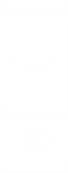 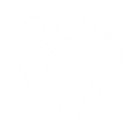 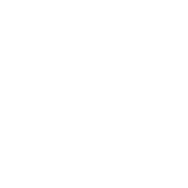 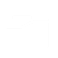 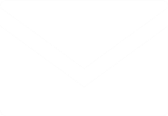 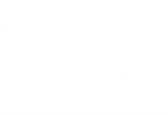 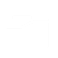 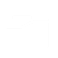 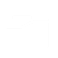 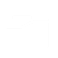 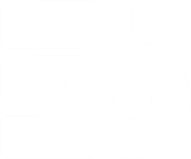 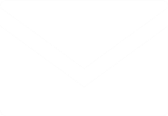 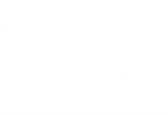 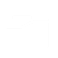 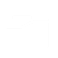 PFDB1
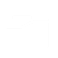 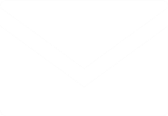 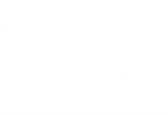 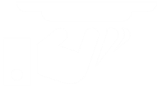 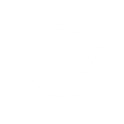 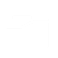 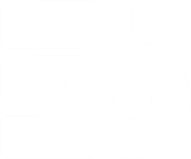 Mailbox Replication Service
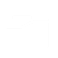 PFDB2
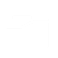 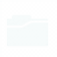 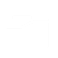 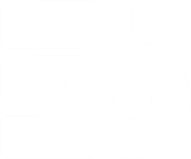 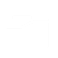 PFDB3
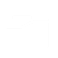 Step 1: Prepare & Analyze (1/2)
Prepare
Cleanup any Public Folder that includes a Backslash (“\”) in the name
Cleanup any Public Folder that is larger than 25 GB (recommendation)
Download Microsoft Exchange 2013 Public Folder Migration Scripts 
http://www.microsoft.com/en-us/download/details.aspx?id=38407 

Analyze (optional)
Get-PublicFolder -Recurse –Resultsize unlimited | Export-CSV C:\PFMigration\PFStructure.csv
Get-PublicFolder -Recurse | Get-PublicFolderStatistics | Export-CSV C:\PFMigration\PFStatistics.csv
Get-PublicFolder -GetChildren | Get-PublicFolderClientPermission | Select-Object Identity,User -ExpandProperty AccessRights | Export-CSV C:\PFMigration\PFPerms.csv
Step 1: Prepare & Analyze (2/2)
Run Public Folder Migration Scripts
Export-PublicFolderStatistics.ps1<map.csv> <Public Folder server>
PublicFolderToMailboxMapGenerator.ps1<maxPFmbxsize> <map.csv> <PFtoMbx.csv>
Output example:
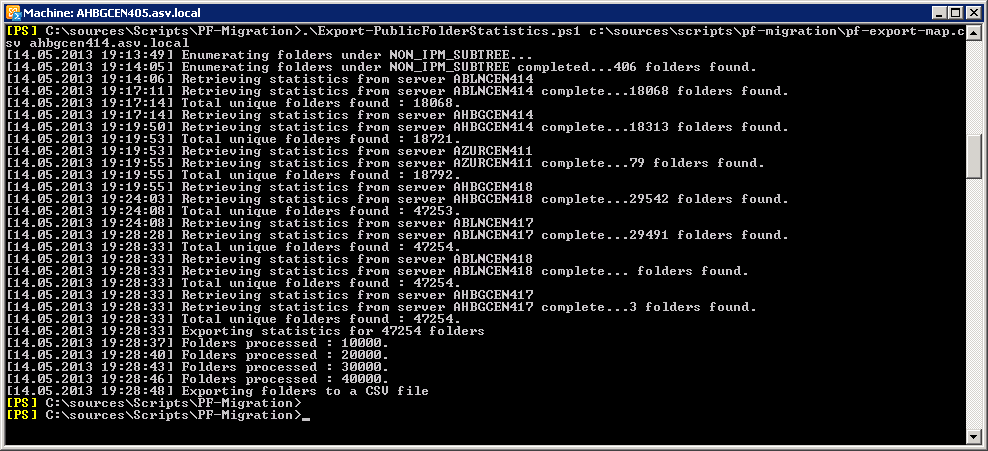 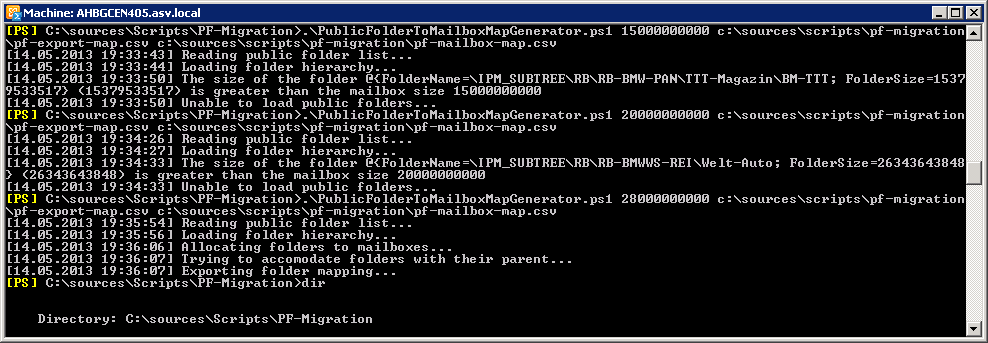 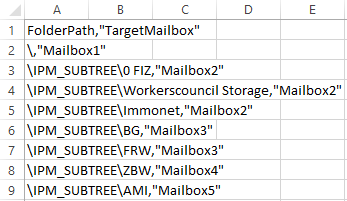 Step 2: Create public folder mailboxes
Create required Public Folder mailboxes
Amount of mailboxes is defined in PFtoMBX matching file
First public folder mailbox must be in HoldForMigration mode
Create at least one public folder mailbox per 2.000 mailbox users
CMDlets to create PF mailboxes:
First: 
New-Mailbox -PublicFolder “Mailbox1” -HoldForMigration:$true -IsExcludedFromServingHiearchy:$true
All others:
New-Mailbox -PublicFolder “MailboxXX” -IsExcludedFromServingHiearchy:$true
Configure Quotas on PF mailboxes
On-premises: 2 GB default, 25 GB recommended, 100 GB maximum
Online: 25 GB configured / maximum
Step 3: Begin migration
Create PF migration request(s)
New-PublicFolderMigrationRequest -SourceDatabase (Get-PublicFolderDatabase -Server <Source server>) -CSVData (Get-Content <map file.csv> -Encoding Byte) -BadItemLimit $BadItemLimitCount

Verify PF migration request
Get-PublicFolderMigrationRequest | Get-PublicFolderMigrationRequestStatistics -IncludeReport | fl
Verify that Migration Request will stop by 95%

Regularly run the following cmdlet:
Resume-PublicFolderMigrationRequest \PublicFolderMigration
Step 4: Finalize Migration Request
Lock out users from legacy Public Folders:
Set-OrganizationConfig -PublicFoldersLockedForMigration:$true 
(Legacy Public Folders will be locked – wait until replicated to all databases!)



Complete PF Migration Request and restart sync:
Set-PublicFolderMigrationRequest \PublicFolderMigration -PreventCompletion:$false 
Resume-PublicFolderMigrationRequest \PublicFolderMigration 
Get-PublicFolderMigrationRequestStatistics \PublicFolderMigration –IncludeReport |fl

Issue: 
Run: 	Set-OrganizationConfig -PublicFoldersLockedForMigration:$true (+ restart MSExchangeIS)
	Resume-PublicFolderMigrationRequest again until request is 100% completed!
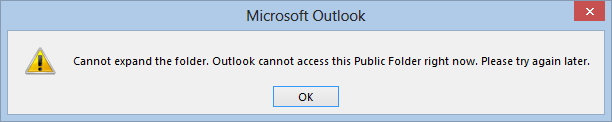 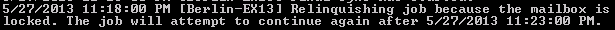 Step 5: Finalize Public Folder migration
Verify Modern Public Folders
Set-Mailbox <Mailbox> –DefaultPublicFolderMailbox Mailbox1
Use Outlook or OWA to verify Public Folders
Allow general Access to Modern Public Folders
Get-Mailbox -PublicFolder | Set-Mailbox -PublicFolder -IsExcludedFromServingHierarchy $false

Run on legacy server:
	Set-OrganizationConfig -PublicFolderMigrationComplete:$true
	(Allows e-mail delivery to Modern Public Folders)

Remove Legacy Public Folder Databases
Don’t remove them too quickly, otherwise you cannot roll-back anymore!
Roll-back to legacy Public Folders
Run on Exchange server (on-prem):
Set-OrganizationConfig –PublicFoldersLockedForMigration:$false
Set-OrganizationConfig –PublicFolderMigrationComplete:$false
(Restart Microsoft Exchange Information Store service to speed up access)
Remove Public Folder Mailboxes (option)

Key consideration
May loose new content when users already were working in Modern Public Folders
Demo
Migrating and Managing Modern Public Folders
What’s different when migrating to Exchange Online?
Configure routing to Exchange Online for mail-enabled Public Folders
Export + Import Scripts for mail-enabled folders
Run New-PublicFolderMigrationRequest with the following additional parameters:
	- OutlookAnywhereHostname: OA external host name
	- RemoteCredential: Public Folder Admin with access to all folders
	- RemoteMailboxLegacyDN: LegacyExchangeDN of PF Admin
	- RemoteMailboxServerLegacyDN: FQDN of Public Folder server
	- Authentication: Basic or NTLM, depending on your OA authentication
Public Folders Experiences
Public Folder Experience
Large Company:
1.2 Million Public Folders
173 Public Folder stores
~34 TB combined PF storage
PF hierarchy in public folder database: ~6 GB
Division: 
~ 700,000 Public Folders
~10.7 TB of combined Public Folder storage
Mayor issues: 
PF hierarchy was designed 10+ years ago and does not reflect the current organizational structure, thus hard to understand nowadays
No automatic removal process of never used or obsolete public folders in place
Growth rate of 10,000 folders per month
How to analyze a large PF structure?
Issue
700,000+ folders
No hierarchical information is available in Exchange
Solution
Export Public Folder hierarchy to a .CSV file
Use Microsoft Excel, create a PIVOT table
Investigate Public Folder structure (Owner, usage, etc)
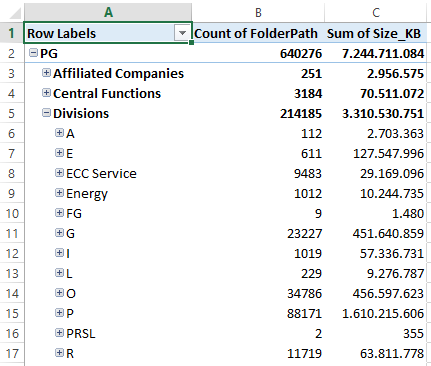 Public Folder Analysis
Public folders are used as follows:
Mails are moved from mailboxes to public folders so they are stored together with a project, offer or order project. Old projects are used for new, upcoming projects as templates (very often)
Central storage of shared calendars or contact lists (seldom)
Public Folders are only used manually (by copying messages), no applications are found yet
Possible alternatives identified
Reduce Public Folder replicas when folder is “old”
Move non-needed Public Folders to PST and store them on cheaper storage
Move public folders to a functional mailbox
Move public folders to Sharepoint
Modern Public Folder Planning Aspects
Do you want to migrate your Public Folders at all?
How many Public Folder mailboxes do you need? Remember, minimum one mailbox per 2,000 users
Where do you place the Public Folder mailboxes? Place the primary PF mailbox to a database that is member of a DAG!
How to migrate a large PF structure?
Start cleanup of existing Public Folders and introduce alternatives 
Reduce PF replicas where possible
Start to migrate all mailboxes to Exchange 2013 first, your Public Folders stay where they are today
Start Public Folder migration sync(s)
When all Mailboxes are migrated, define a weekend or more to lock-down the existing Public Folder structure
Do a final delta-sync
Switch PF structure to Modern Public Folders
Cmdlets/Scripts to remember…
Web Links to remember…
TechNet Help Article and FAQs
http://technet.microsoft.com/en-us/library/jj150538%28v=exchg.150%29
Microsoft Exchange 2013 Public Folder Migration Scripts
http://www.microsoft.com/en-us/download/details.aspx?id=38407
Migrate Public Folders to Exchange 2013 From Previous Versions
http://technet.microsoft.com/en-us/library/jj150486(v=exchg.150).aspx 
Migrate Legacy Public Folders to Exchange Online
http://technet.microsoft.com/en-us/library/jj983799(v=exchg.150).aspx 
NEW: Configure Legacy On-Premises Public Folders for a Hybrid Deployment
http://technet.microsoft.com/en-us/library/dn249373(v=exchg.150).aspx
Related content
Breakout Sessions 
OUC-B322 - Using Windows PowerShell Magic to Manage Microsoft Office 365

TechNet Radio
Exchange Ideas – All about Modern Public Folders
http://channel9.msdn.com/Shows/TechNet+Radio/TechNet-Radio-Exchange-Ideas--All-about-Modern-Public-Folders
Track resources
Exchange Team Blog: 
	http://blogs.technet.com/b/exchange/

Twitter:
	Follow @MSFTExchange 
	Join the conversation, use #IamMEC

Check out: 
	Microsoft Exchange Conference 2014:  www.iammec.com 
	Office 365 FastTrack: http://fasttrack.office.com//
	Technical Training with Ignite: http://ignite.office.com/
Resources
Learning
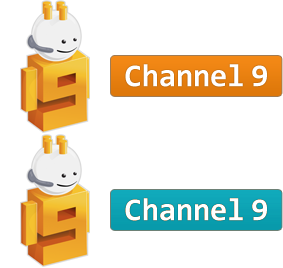 Sessions on Demand
Microsoft Certification & Training Resources
http://channel9.msdn.com/Events/TechEd
www.microsoft.com/learning
msdn
TechNet
Resources for IT Professionals
Resources for Developers
http://microsoft.com/technet
http://microsoft.com/msdn
Required Slide 
*delete this box when your slide is finalized

Your MS Tag will be inserted here during the final scrub.
Evaluate this session
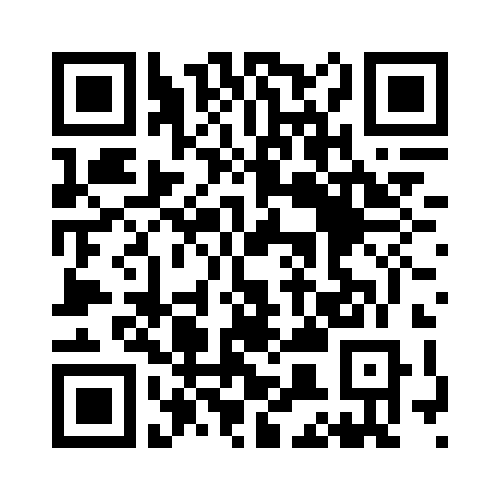 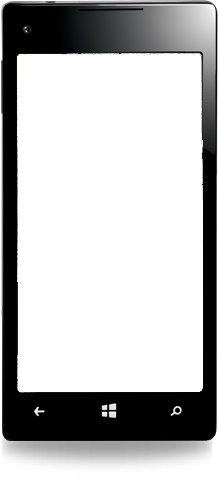 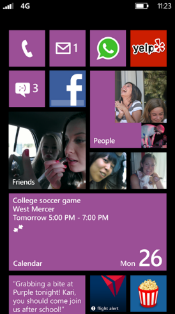 Scan this QR code to 
evaluate this session.
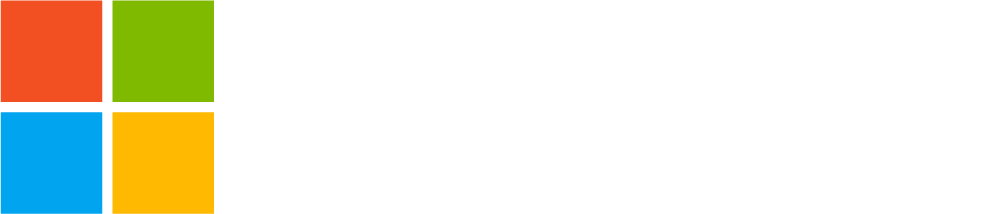 © 2013 Microsoft Corporation. All rights reserved. Microsoft, Windows and other product names are or may be registered trademarks and/or trademarks in the U.S. and/or other countries.
The information herein is for informational purposes only and represents the current view of Microsoft Corporation as of the date of this presentation.  Because Microsoft must respond to changing market conditions, it should not be interpreted to be a commitment on the part of Microsoft, and Microsoft cannot guarantee the accuracy of any information provided after the date of this presentation.  MICROSOFT MAKES NO WARRANTIES, EXPRESS, IMPLIED OR STATUTORY, AS TO THE INFORMATION IN THIS PRESENTATION.